Scientific Publishing in the Digital Age
Erin O’Shea
Howard Hughes Medical Institute
Workshop on peer review  in the life sciences
Feb 7 2018
Purpose of scientific publishing
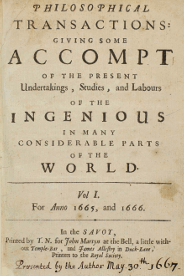 Publication of research findings
creates a public record of original scientific contributions,
gives authors intellectual credit for their claims,
enables others to re-use and build upon the findings in future research.
©2018 Howard Hughes Medical Institute
2
Challenges with scientific publishing today
Corrupting incentives: scientists are evaluated based on where they publish, not what they publish. 

Lack of transparency and accountability: results of peer evaluation are not made available.

Waste of resources and time: it takes on average 9 months to publish; and significant research funds are spent just on revisions. 

Limited access to research outputs: in general, scientists can only access research articles by paying fees.
©2018 Howard Hughes Medical Institute
3
Current publishing process
2
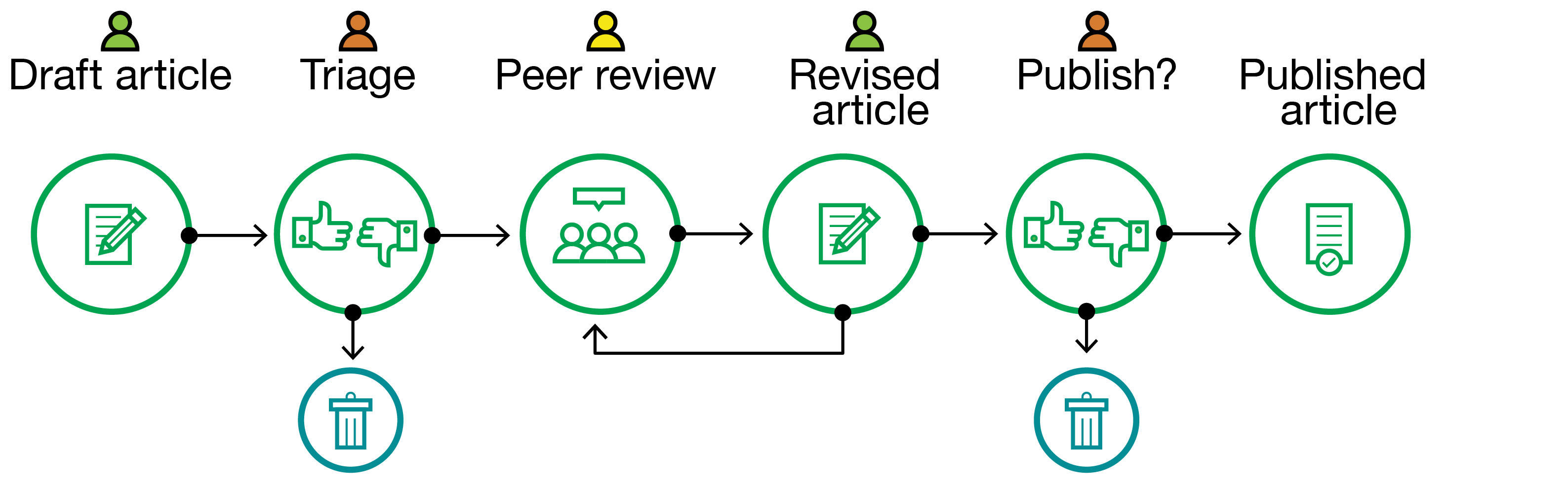 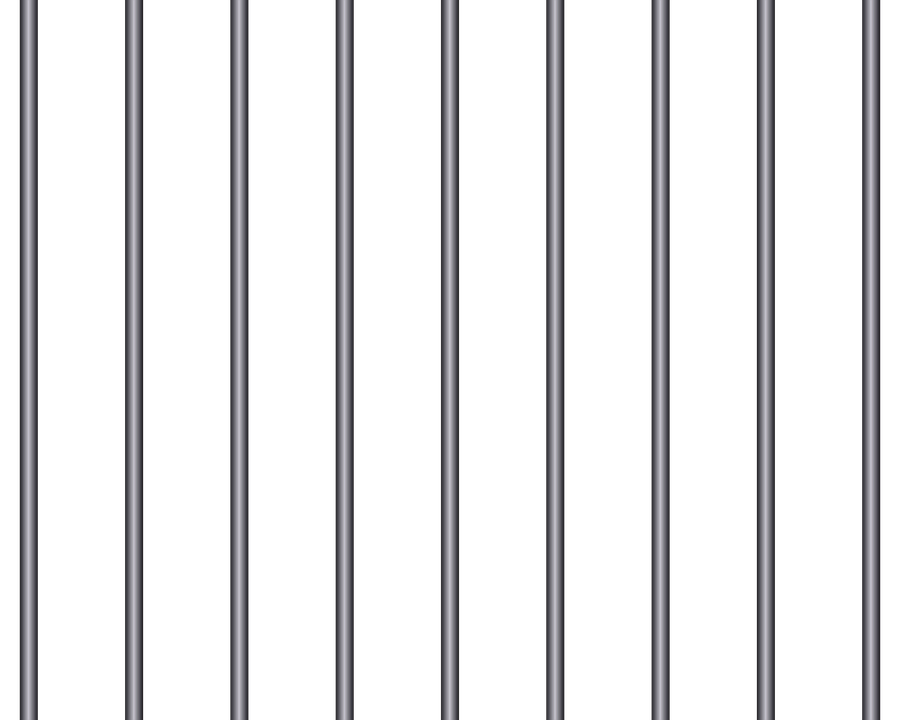 4
3
1
1
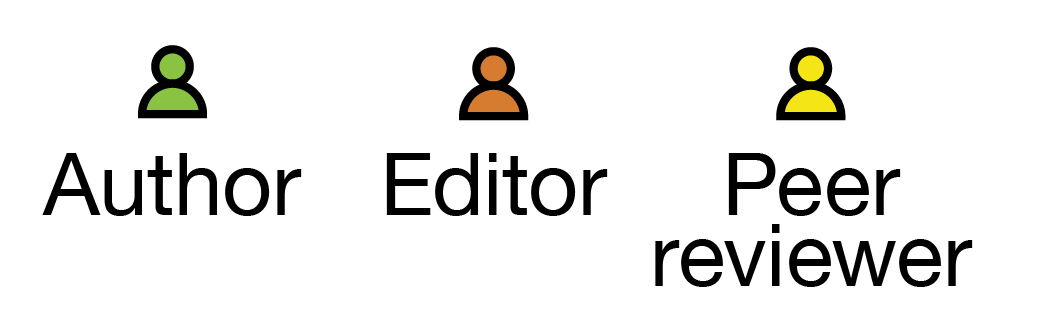 Non-transparent peer review
2
Editor as gatekeeper
3
Journal-based metrics
4
Paywall: fees and subscription
©2018 Howard Hughes Medical Institute
4
How we got here: Print!
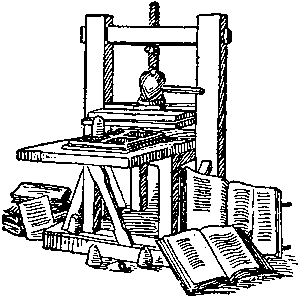 The subscription model and editors as gatekeepers made sense when print distribution was necessary and expensive.
These limitations no longer apply, providing us with an opportunity to re-envision the role of editors, authors and reviewers and the subscription business model.
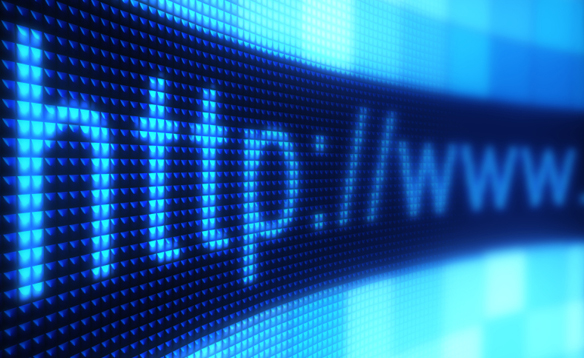 ©2018 Howard Hughes Medical Institute
5
Proposed process
3
2
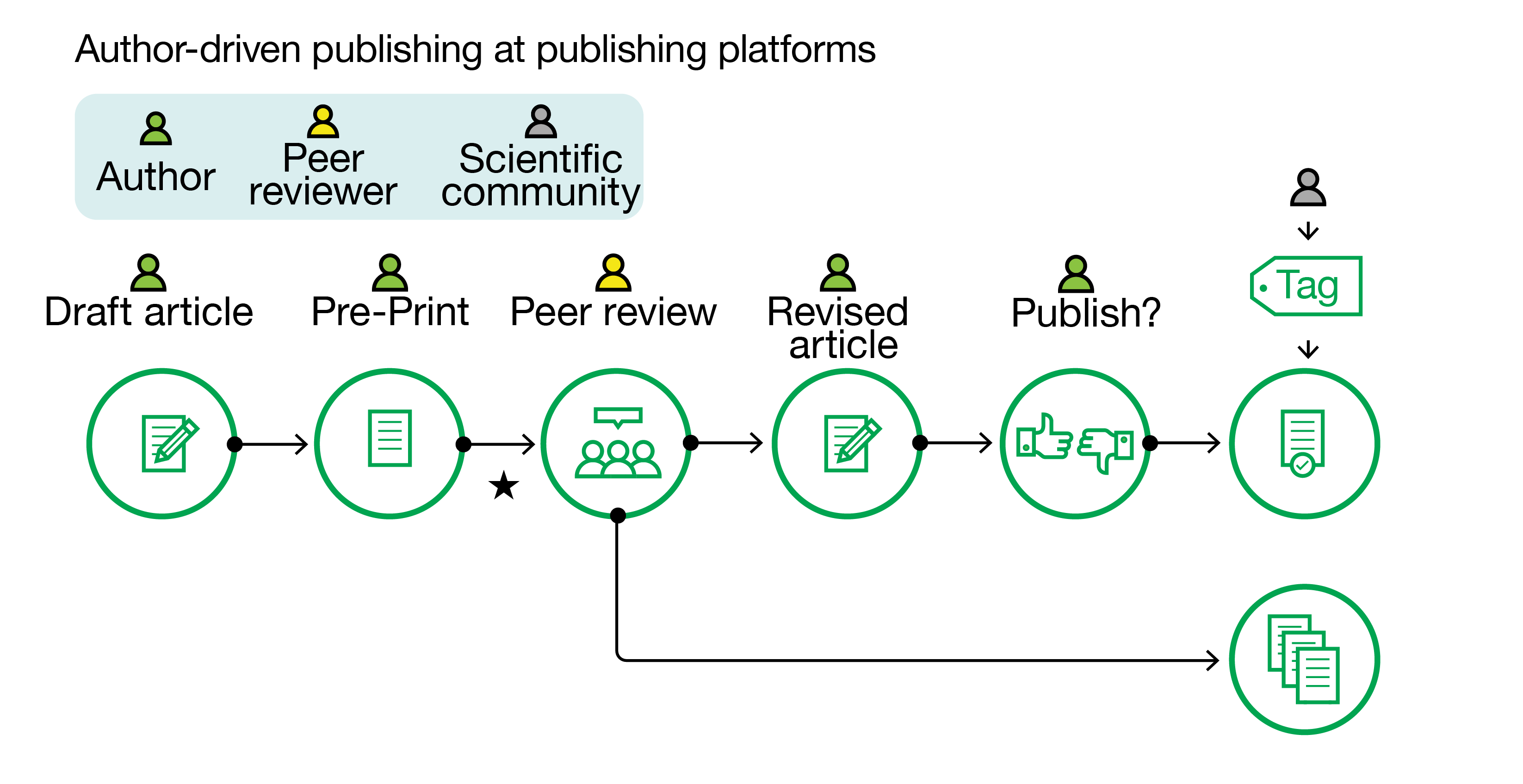 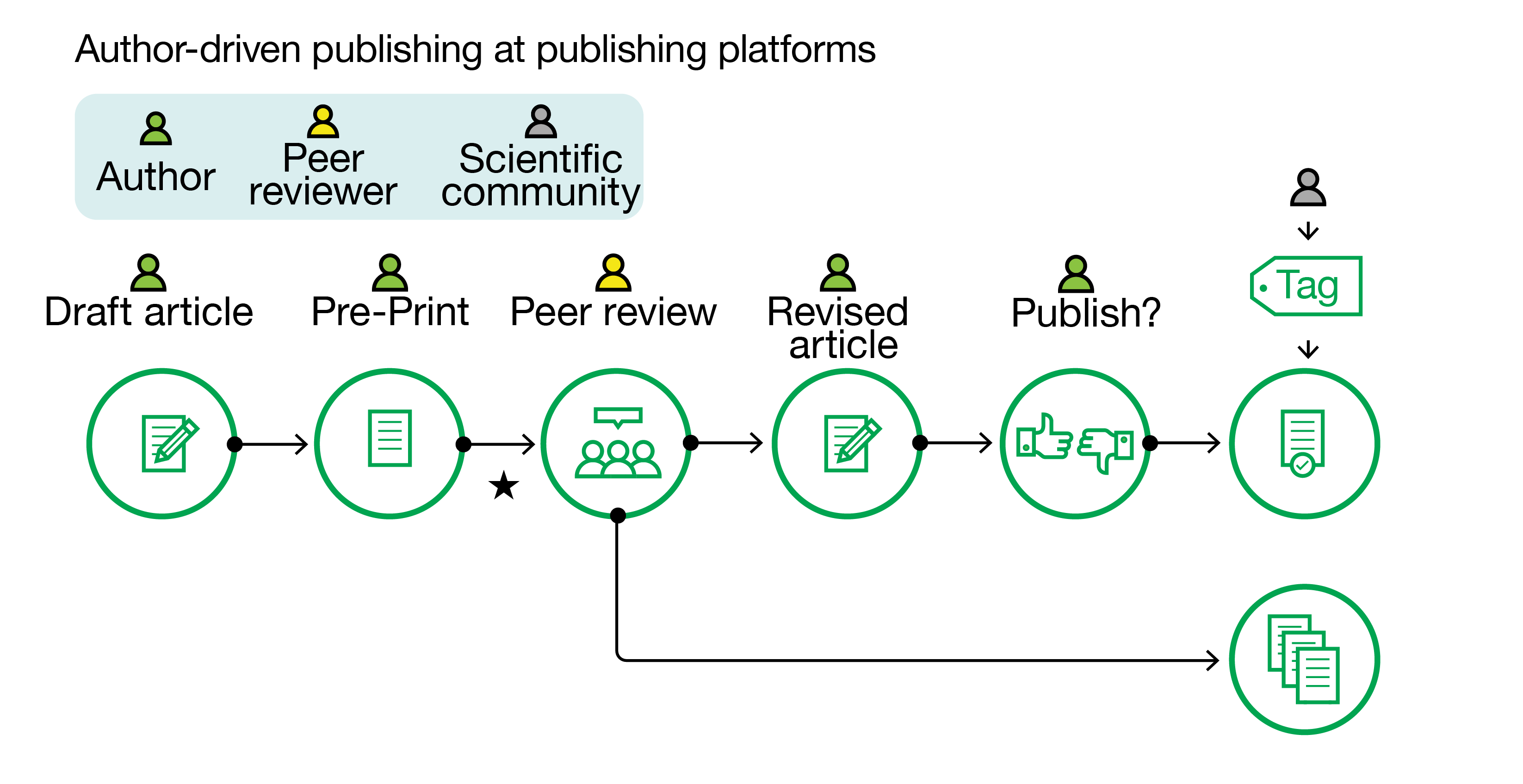 4
1
1
Open peer review
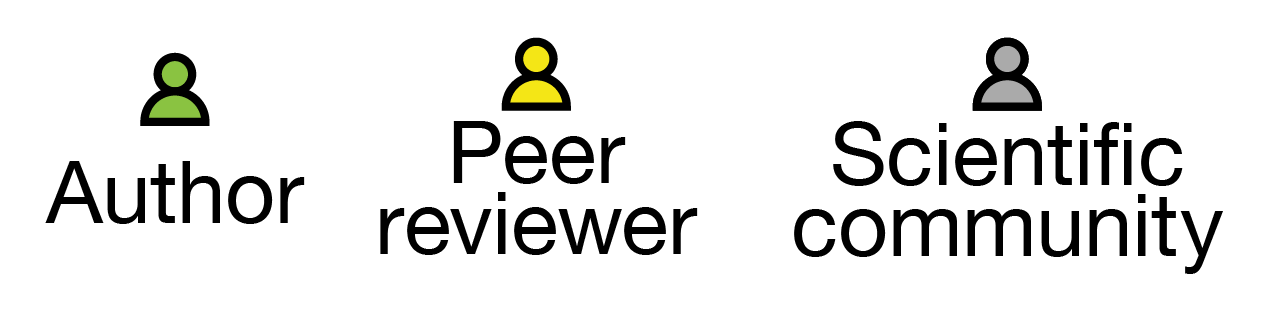 Author as publisher
2
Article-specific tags
3
4
Open Access
©2018 Howard Hughes Medical Institute
6
Evolving scientific publishing to address challenges
Transparency Recognition
Open peer review
Lack of transparency
Non-transparent  peer review
Author as publisher
Timely sharing
Resource waste
Publishing delay
Editor as publisher
Article - based metrics
Journal - based metrics
Better aligned incentives
Corrupting incentives
Open Access
Paywall
Free access
Limited access
8
©2018 Howard Hughes Medical Institute
7
The future….
Publication of primary research
Curation of primary research articles
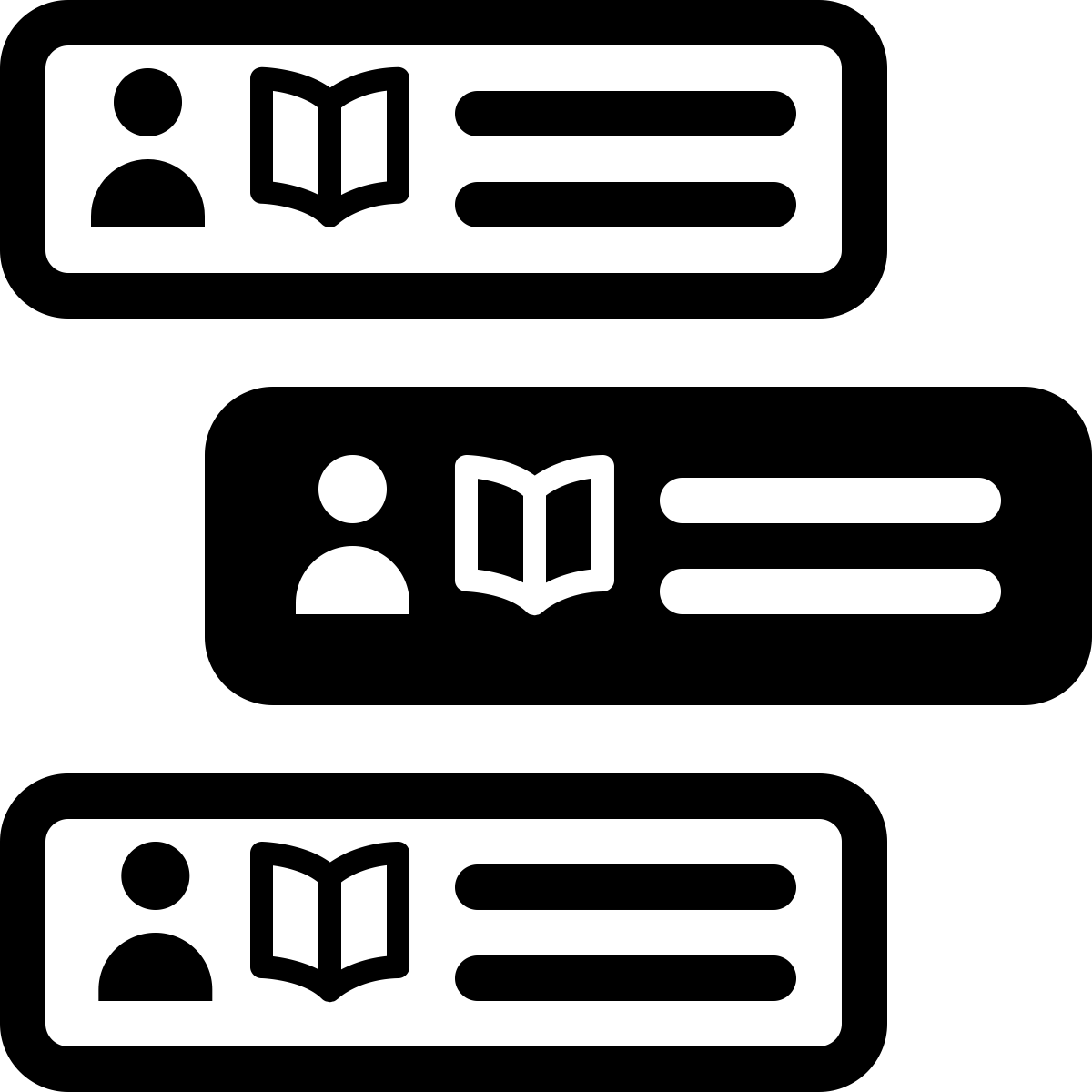 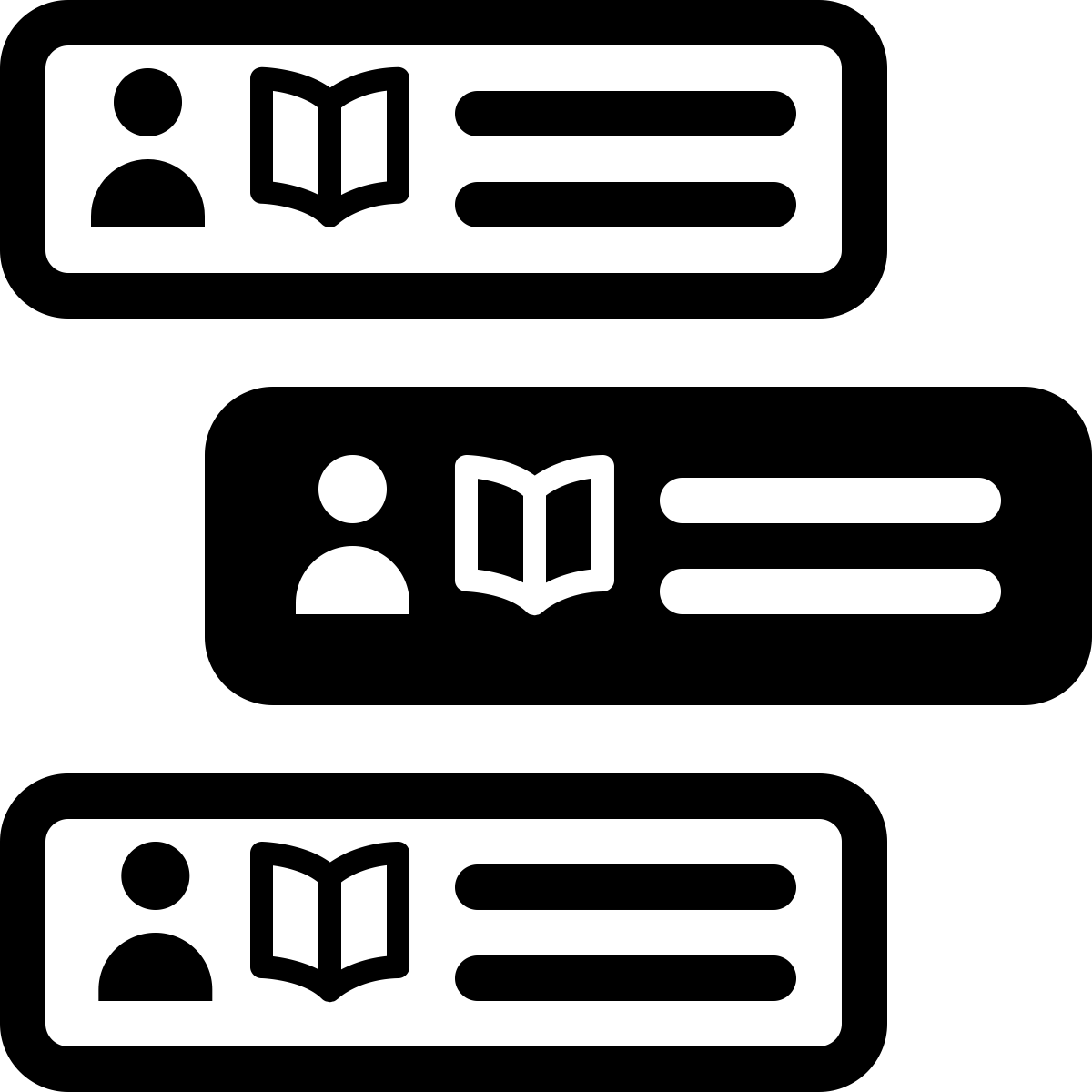 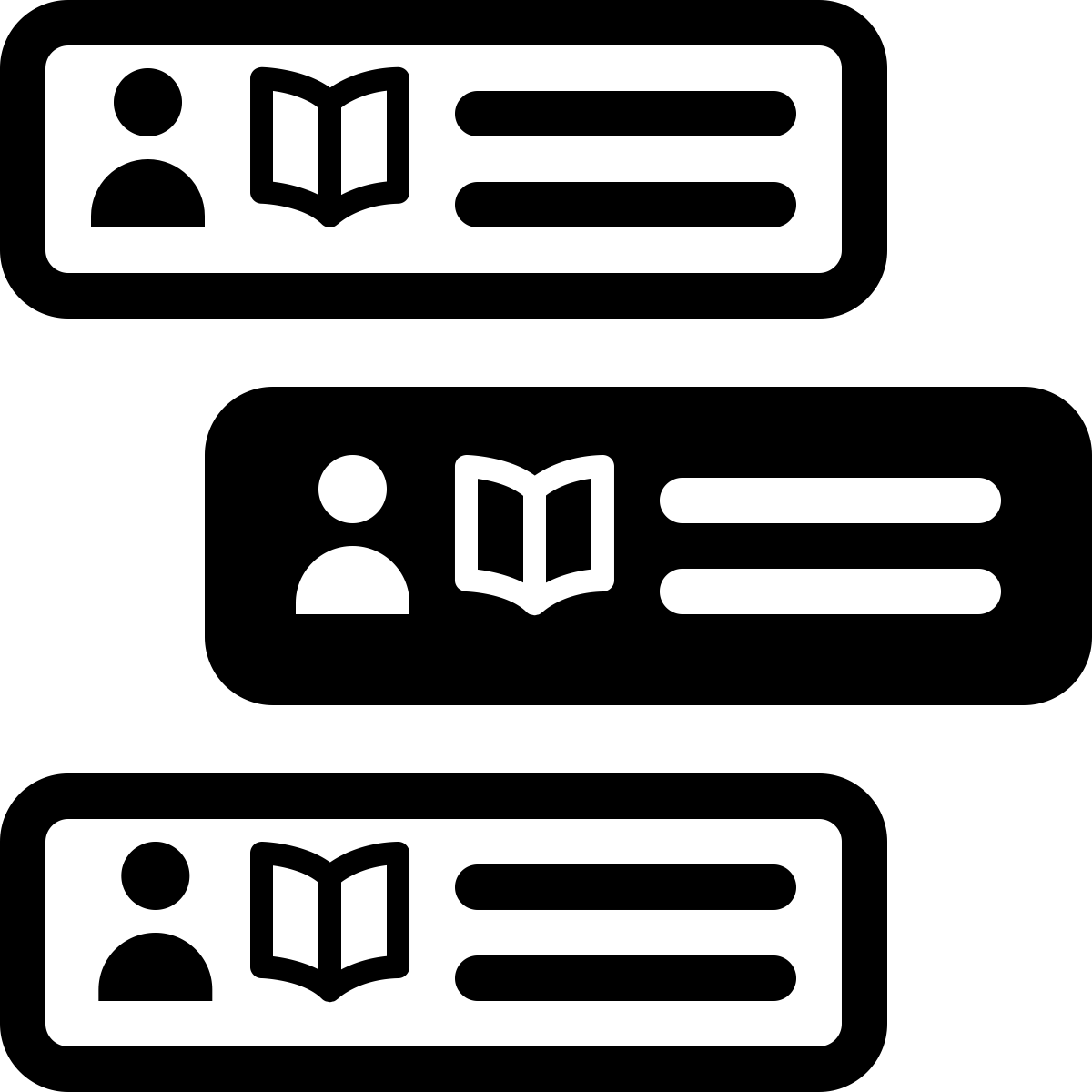 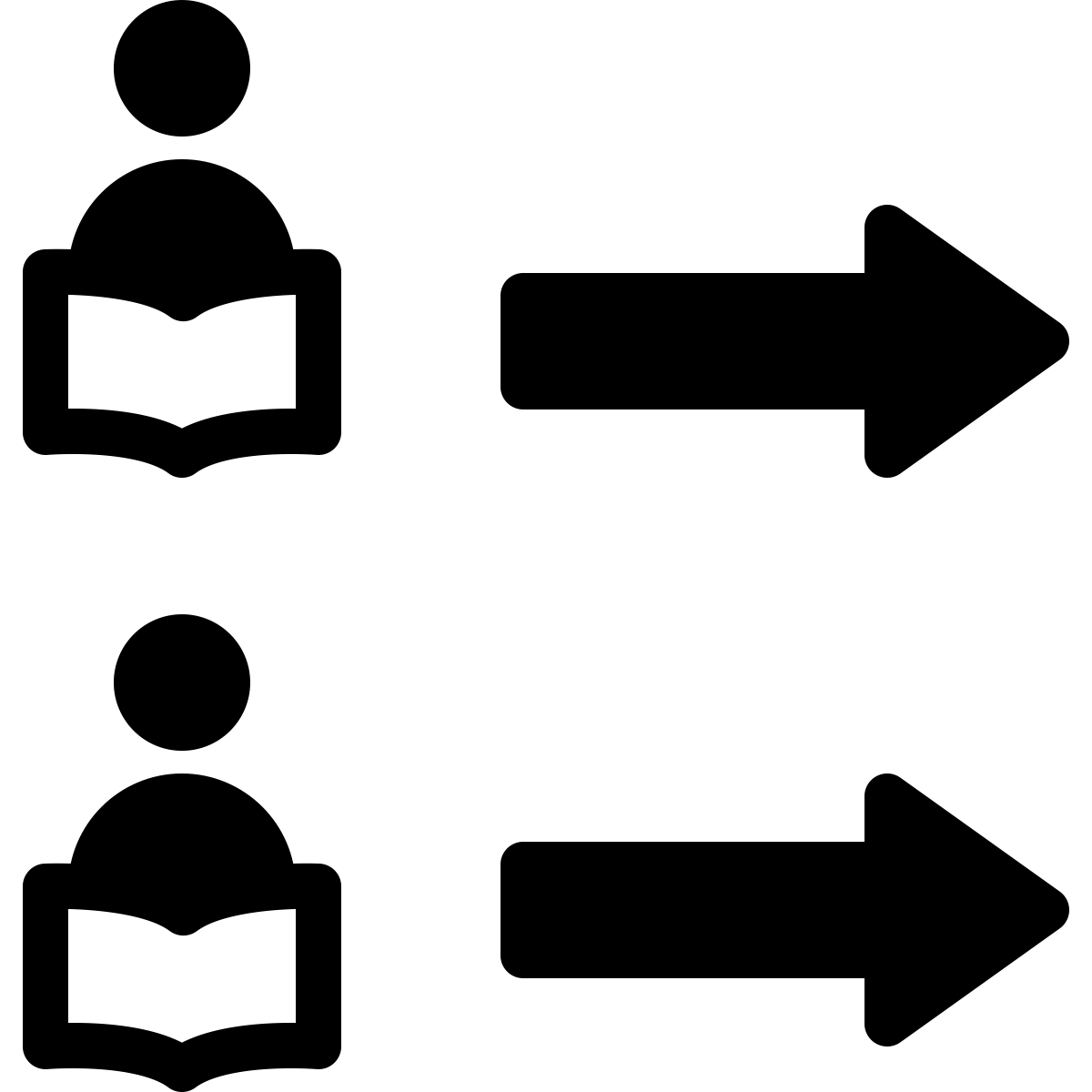 Author-driven
Peer-improved
Open Access
Editor-driver
Community-driven
Fees Okay
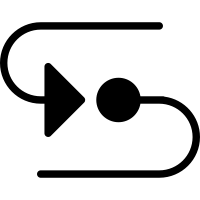 Editors and journals less relevant; Publishing platforms more relevant
Journals shift from being publishers to curators
©2018 Howard Hughes Medical Institute
8
Feedback from you
Technology hurdle: what does it take to build online platforms that enable author-driven publishing and post-publication tags?

Cultural hurdle: what does it take for scientists and institutions to adopt and reward new publishing practices? 

Financial hurdle: In an author-driven publishing model, the journal would publish more papers: would this step be sufficient to make the transition to Open Access financially sustainable? 

Please give us your feedback on open peer review, author as publisher, post-publication tags at the workshop or via email: osheae@hhmi.org, sternb@hhmi.org, konfortib@hhmi.org
©2018 Howard Hughes Medical Institute
9